Overview of Recent Public Opinion in Anne Arundel County and 2010 Elections
By Dan Nataf, Ph.D.
Director, Center for the Study of Local Issues
Anne Arundel Community College
March 30, 2011
Topics
1. Recent CSLI survey results – March 7-10
2. Election results from 2010 – affecting Anne Arundel County
Overview of Survey Process
CSLI – Part of Sarbanes Center for Public and Community Service at Anne Arundel Community College
Operating since 1978
Mission: Provide students opportunities for engaged learning, community outreach 
 Main activity – public interest surveys 
Respondents randomly chosen from universe of listed telephone numbers combined with computer generated numbers
Typical sample size: 400-900 respondents; students used as interviewers
 Topics – wide ranging, economy, transportation, land use/growth, taxes/spending, schools…  

 Last survey – March 7-10, 2011 – focus on this presentation
 www2.aacc.edu/csli
since 1978
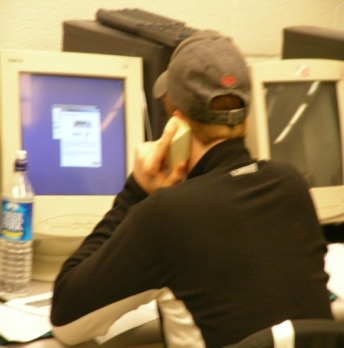 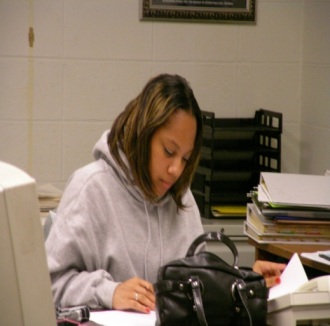 Polling Results for AA County
Remarkable stability in right/wrong direction…
AA County Polling Results: Most Important Problem - Fall '04 to Spring '11
Economy – top concern with no recent changes
AA County Polling Results: Rate the Economy
Percentage saying “excellent” or “good” also stable since March 2009
AA County compared to USA – County looks around 35% better
AA County Polling Results: Mostly stable findings in % saying a condition ‘applies’
Little change except for fewer losses in stocks/retirement accounts
The economy: what else applies?
Big jump in transportation costs
Biggest Economic Challenge Facing the County – Items Mentioned in 2005 and 2011
Budget and jobs rise in importance
Perceptions of Decreases in Government Services
Most don’t see an impact from govt. belt-tightening
State and County Issues
12
Demographics/Same Sex Marriage% saying “Support”
Watched, listened or read about…
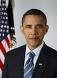 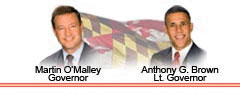 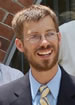 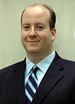 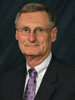 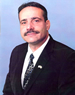 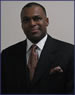 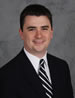 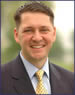 Estimations of Federal Budget
51% estimated
Estimations of State Budget
31% estimated
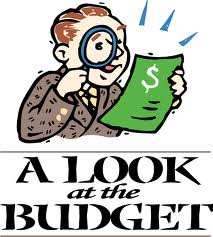 Estimations of County Budget
31% estimated
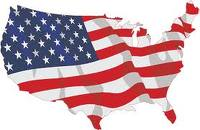 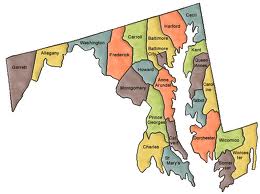 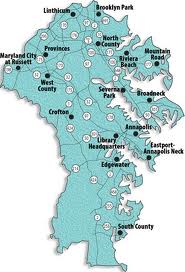 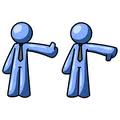 Presidential Job Approval: Recent Rise…
Presidential Job Approval: % approving of president’s job by party
Obama
Bush
2010 Elections
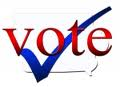 Statewide Races – AAC Results ‘06/’10
Very little change in Governor or Comptroller outcomes
Mikulski improves
Gubernatorial Races – Anne Arundel County
Anne Arundel Consistently supports Rep. Gubernatorial Candidates
O’Malley on low end of typical Dem vote deficit
Statewide Races: O’Malley vs. Ehrlich for Governor 2006-2010
Polls are in range, but with internal variation
State Senate in AAC (Districts 30,31,32,33)
Dems experience lower percentages in all districts
Delegate Races in Districts 30,31,32,33: Dem-Rep Gap
Loses in 32 – what’s the future for Dems there?
Big Dem loss in 31
33b uncontested
33a only 1 Dem cand.
Race gets very close in 30
Senate and Delegate Minimum Winning Totals in Districts 30,31,32,33
District 31: State Senate Races: 2006-2010
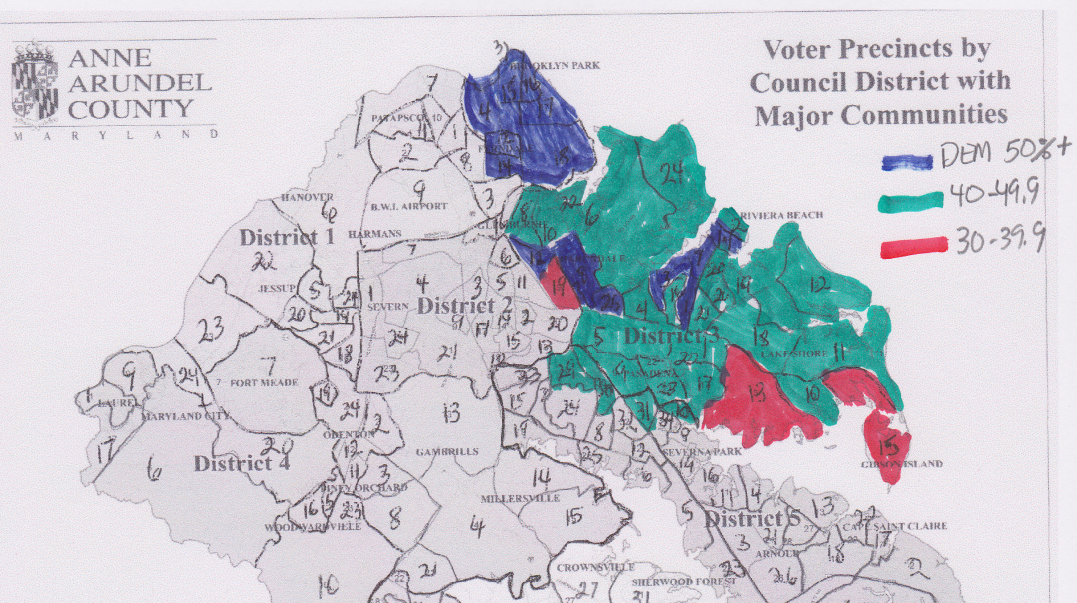 2006: Walter Shandrowski 49.1%

Brian Simonaire   50.8%
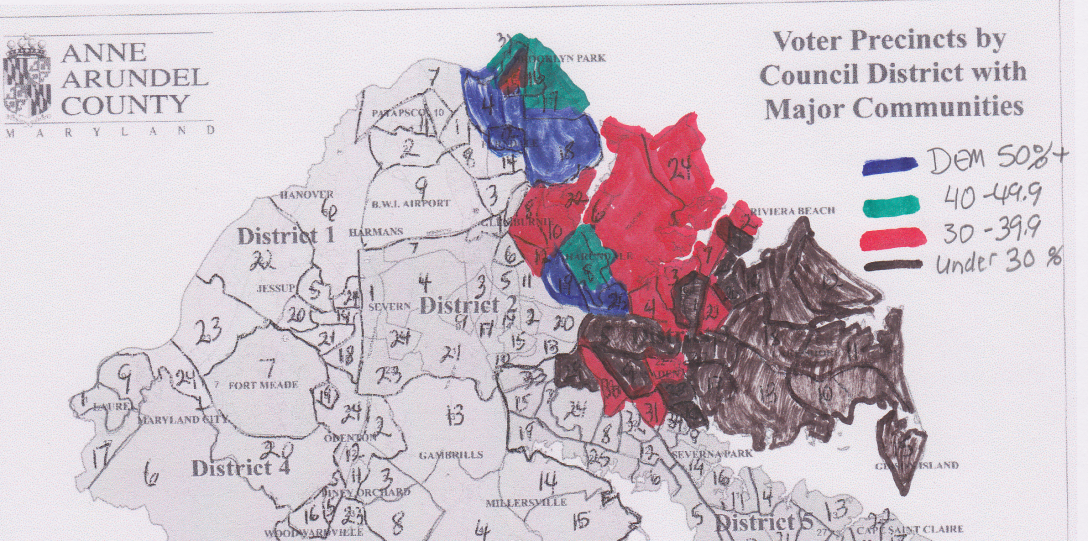 2010: Ned Carey  37.8%

Brian Simonaire    62.1%
District 31 – 2006 vs. 2010 Delegate Races
Democratic candidates can’t replicate 2006 results!
District 31: Demographic Info
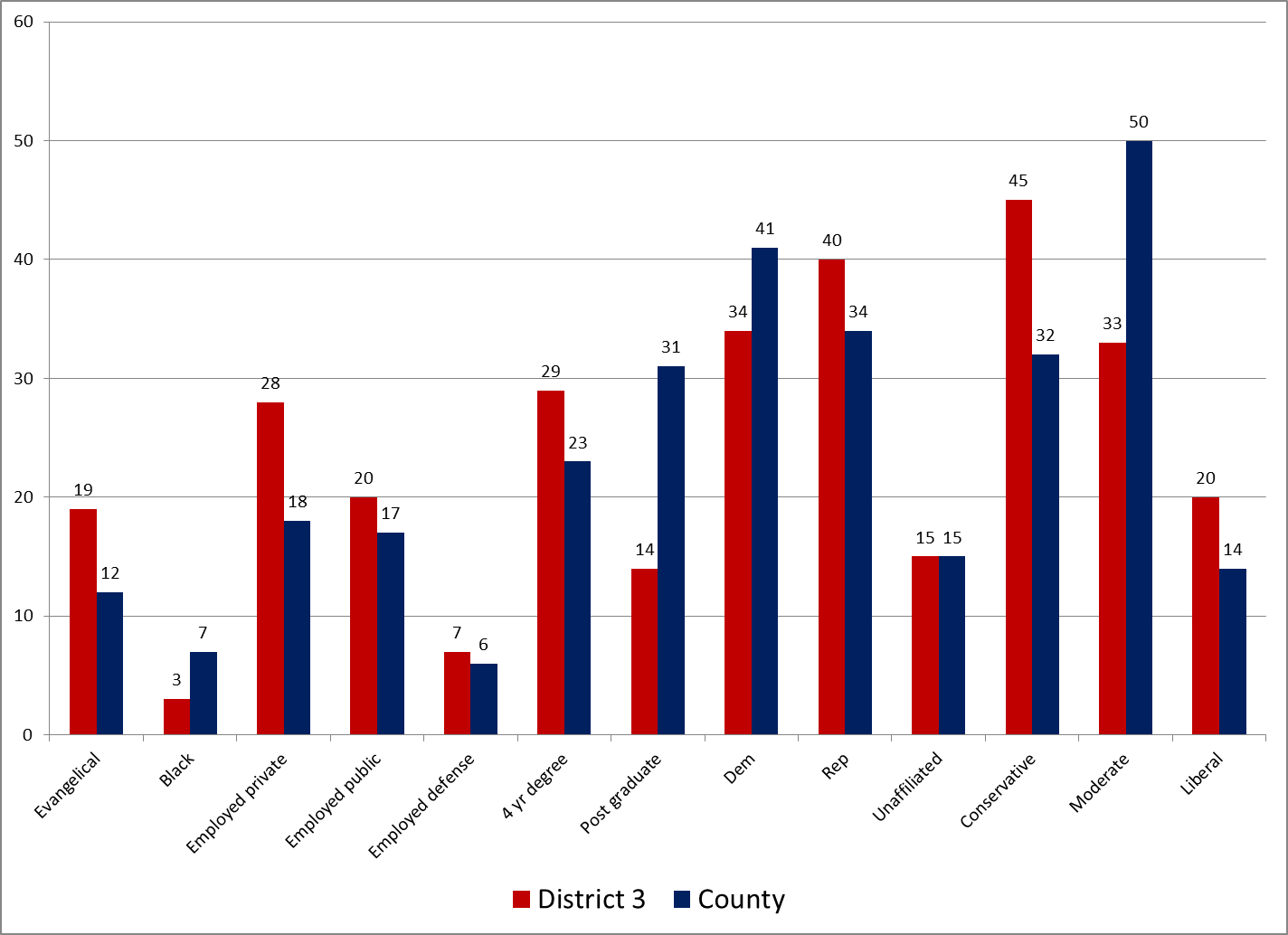 Too many conservatives, not enough moderates
District 31: Issues and Conditions
Economic distress is high
County Elections: Slots at Arundel Mills
Opponents to the introduction of slot machines at Arundel Mills Mall are circulating a petition to put the county council’s decision to grant zoning needed for slots to referendum in November, potentially reversing the decision.  Do you support or oppose this petition effort?
Will you be voting for or against Question A on the November ballot? A "for" vote would approve the County Council's zoning decision permitting slots in the county, including at Arundel Mills and Laurel.  An 'against' vote would leave the county without slots zoning at any location.
What happened to shift voter sentiment at last minute?
Question A: Election Day vs. Early Votingby Council District
Early voting a good predictor of election day votes
Early voted at West County
County Executive Vote 1994-2010
12425
Including Shay -1930
GAP
2716
23987
3920
6151
Only a few thousand votes separate Dem/Rep candidates
2010 County Exec Race Over Time
Unlike Governor’s race, CE race much harder to predict –much tightening at the end…
Vote Composition: Exit Poll
Conti lags among Dem voters but gains a bit among unaffiliated
Voter Composition continued: Exit Poll
Conti lags among Dems, but gains among Reps
Vote by Ideology
Conti lags among liberals but does a bit better with conservatives
County Exec.: How informed were voters?
Leopold voters started and remained more informed
Voters seem informed by election
County executive choice: Whose stands do you favor? Sorted by Undecided/Don’t know (Oct. 11-14)
County executive choice: Whose stands do you favor?  Sorted by those favoring Leopold over Conti (Oct. 11-14)
Issue Stands/Traits Most Shaping Choice for County Exec. (Exit Poll)
Leopold bets on experience and issues
Conti bets on character and party
Weathersbee vs. Bateman
Weathersbee has losses in districts 3 and 7 in 2010 and no gains in any district
Bateman increases votes from ‘06 and wins majority in all districts in 2010
Council Districts Party Registration
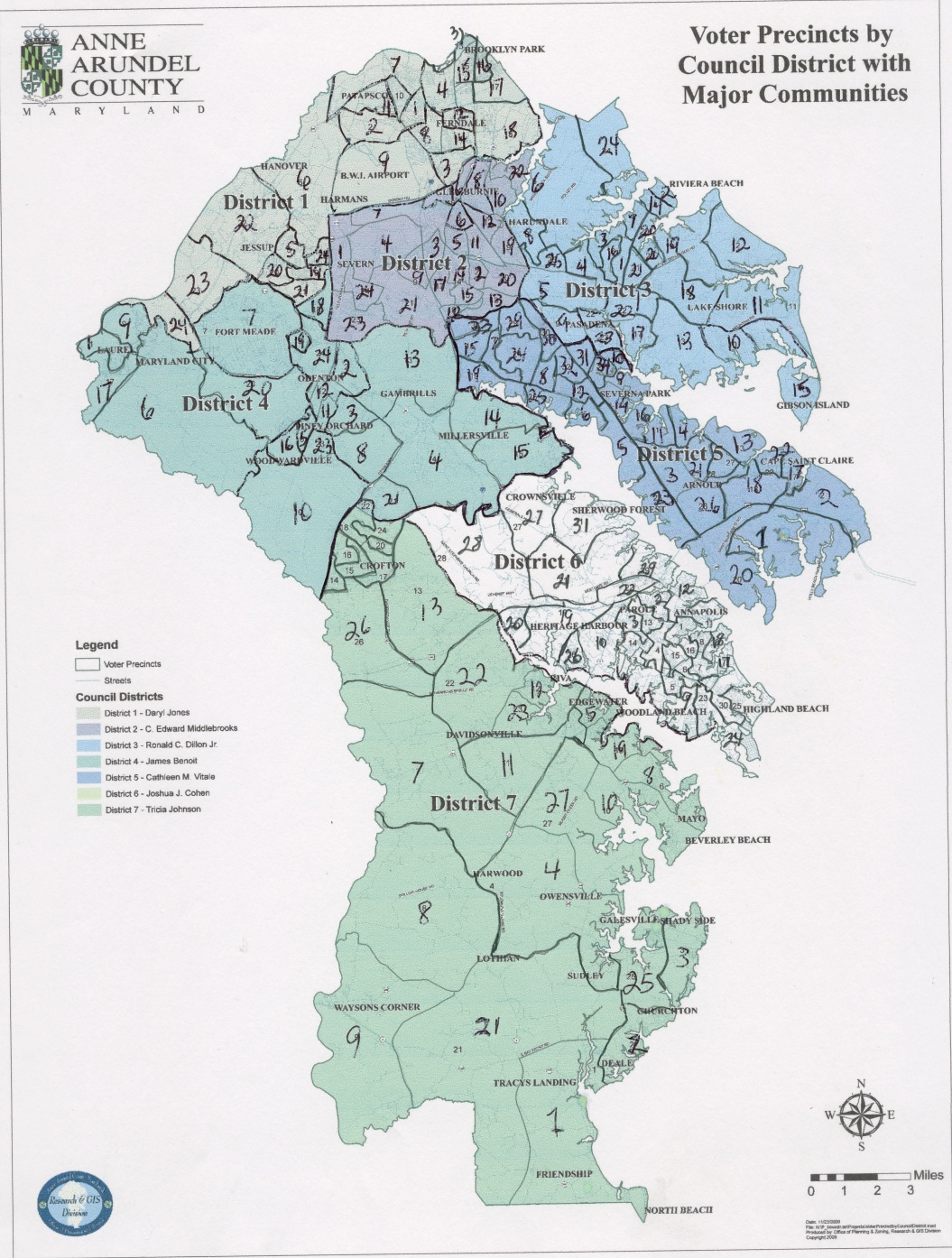 53%D, 29%R, 18%U
42%D, 39%R, 19%U
49%D, 32%R, 18%U
48%D, 31%R, 18%U
37%D, 44%R, 20%U
47%D, 31%R, 18%U
36% D, 41%R, 19%U
Democratic Candidates by Council District
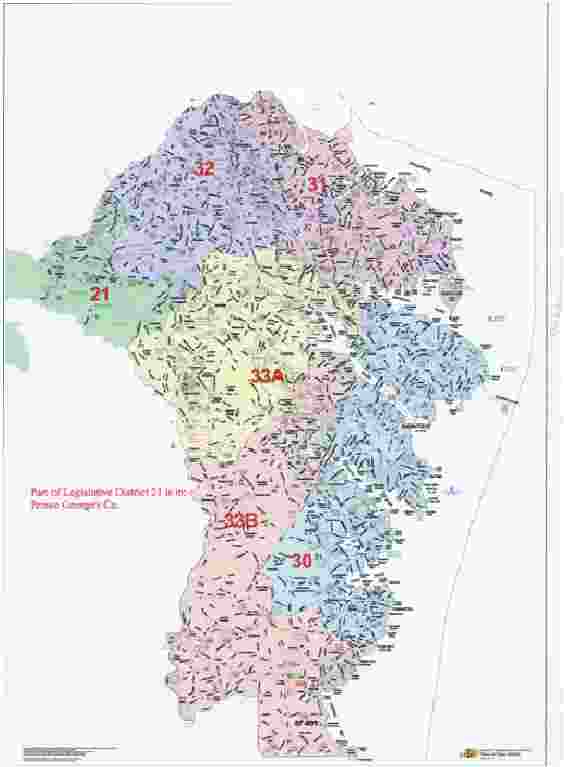 Legislative Districts
Questions to ponder:
1. Can Democrats be successful countywide and in ‘harder’ districts?
Bateman, Weathersbee 
Quality of candidate
Quality of opponent
Quality of campaign
Impact of larger trends – national, statewide
Changes in the composition of the electorate
Saliency of issues
Questions to ponder:
2. What is the future of District 31 Democratic seats
Democrats demoralized?
Will the 2010 results undermine recruitment efforts?
What issues can Democrats successfully use in the district?
What vulnerabilities do Democrats have – on issues, in the composition of the electorate, in the recruitment of candidates?
Questions to ponder:
As chair of the AAC Dem Central Committee…
Identify potential candidates, groom them early
Identify key issues within each district
Identify how changes in the composition of the electorate might affect Dem candidates
Provide experience based campaign training
 Conduct opposition research – identify Republican vulnerabilities, develop key talking points, test ideas on focus groups, conduct polls
Develop  consistent outreach tools - a Democratic newsletter – online distribution, central location for all Dem events, solicit input from voters
Ensure turnout – close elections imply narrow victories!
National Politics: Exit Poll re: House Vote
Demographics of National House of Representatives Vote (vs. ‘08 Obama – National Exit Polls
Party identification in 2010: Dem/Rep at 35%, 29% Ind. 
                                                                   (vs. 39/32/29% in 2008)
Defection slightly higher among Dems 7% vs 5% Reps
Indep. vote sided strongly with Reps 56% not Dems 37%                                                          (vs. 41/52% in ‘08)
Women equally split (48 D; 49% R) (vs. 56, 43% in 2008)
Whites strongly Rep (60%) not Dem (37%) (vs. 55, 43% in 2008)
Only those with little (57%) or postgrad ed (53%) favored Dems
National Politics: Exit Poll re: House Vote
Demographics of National House of Representatives Vote (vs. ‘08 Obama – National Exit Polls
Older voters worried about Medicare/Health care reform?
National Politics: House Vote
Libs and Moderates favored Dems (90, 55%) but were too small (20, 38%) a part of electorate vs Cons. (42%) who massively favored Reps (84)
     (2008: Lib 22; Moderate 44; Cons. 34%)
Lost job – no effect(30%)? Yes (50 Dem; 46% Rep) No (45, 54%)
Union member (17%): Yes (61 Dem; 37% Rep) No (43, 54%)
2008 Presidential Vote: Obama  (45%) 84,14%;                                         McCain (45%)   7,91%,                                           Other     (4%) 33, 58%
Is vote support for Obama? Yes             (23%) 96 Dem; 3% Rep;                                                   No              (37%) 6, 92%,                                                   Not factor (38%), 52, 44%
National Politics: House Vote
Too many people strongly disapprove of the job Congress is doing…
But unfavorable opinions are spread to both Dems and Reps
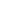 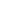 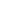 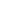 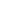 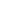 National Politics: House Vote
Govt. perceived as over-reaching…
With too many dissatisfied with federal govt.
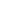 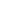 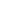 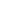 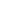 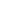 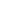 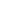 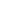 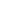 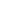 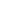 National Politics: House Vote
Economic anxieties favor Reps..
Reversal of 2008 when those worried lined up behind Dems
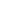 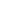 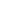 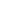 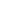 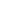 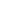 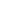 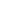 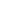 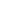 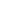 National Politics: House Vote
Stimulus not perceived as having done enough…
While blaming Wall Street or Bush just wasn’t enough…
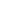 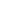 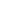 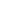 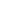 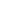 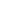 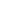 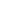 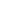 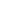 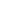 National Politics: House Vote
Health care reform was polarizing and insufficiently popular
And probably viewed as a distraction from the prime concerns of most citizens…
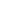 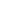 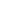 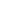 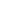 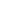 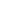 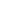 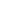 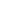 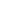 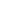 National Politics: House Vote
Now policy direction lacks consensus…and is polarizing
Republicans face contradictory pressures – reduce deficit vs. cutting taxes
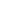 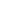 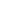 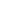 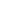 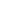 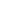 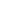 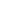 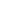 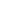 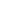 National Politics: House Vote
Dems disapprove of war in Afghanistan – losing the base?
While same sex marriage still troubled waters for Dems
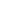 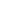 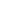 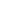 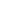 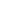 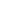 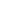 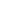 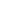 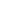 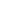 Democratic Candidates by Council District
Districts 4 and 6 overperform
District 3 underperforms!